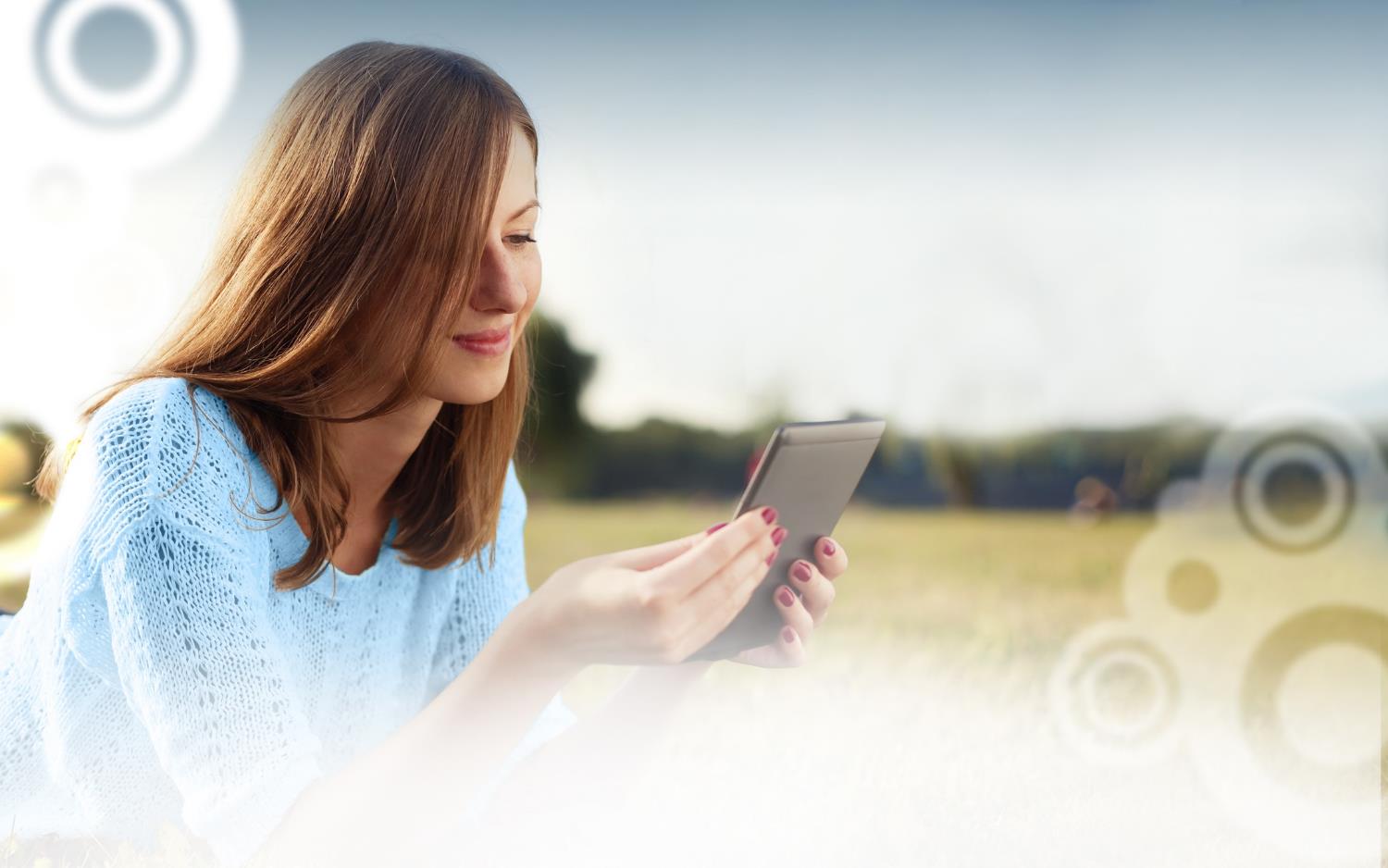 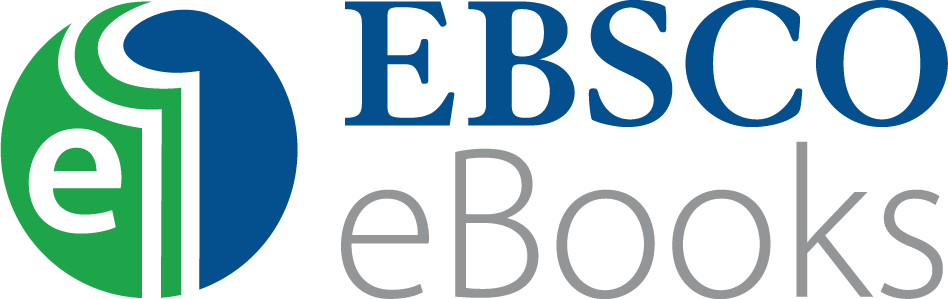 Marco GnjatovicDirector of Sales Europe & Latin America
CONTENT
ACQUISITION MODELS
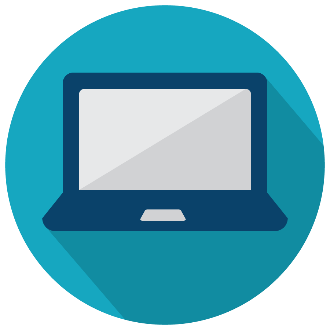 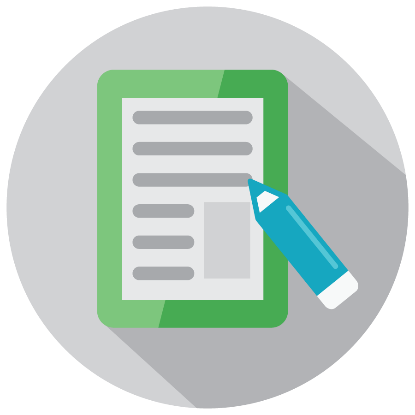 USER EXPERIENCE
LIBRARY WORKFLOW
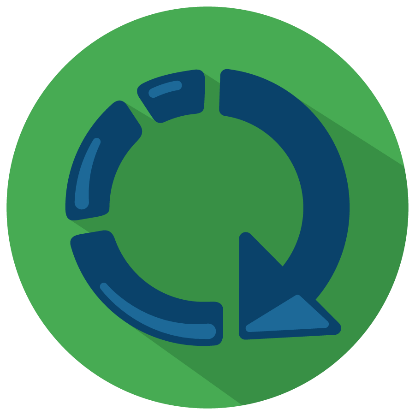 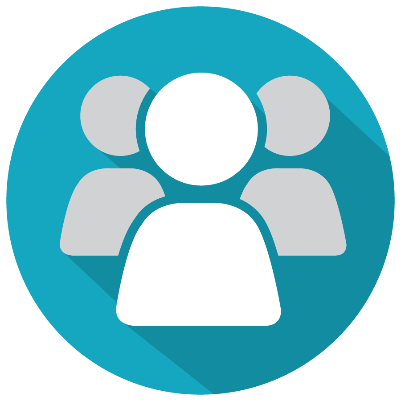 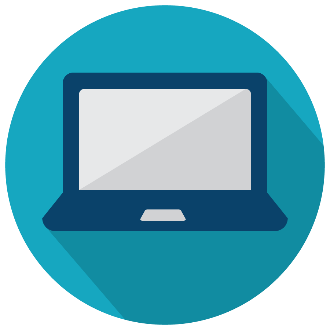 Content – EBSCO eBooks
1 Million titles ….and counting 
1,000+ parent publishers 
2,000+ imprints
330,000+ EPUB titles
adding 16.000 titles per month
focus on adding content in non-English languages
global licensing initiative
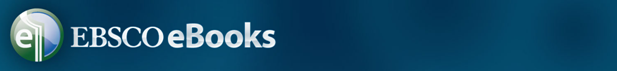 Sample Publishers
Taylor & Francis Routledge
John Wiley & Sons
Wolters Kluwer (LWW)
Palgrave Macmillan
Pearson Education Ltd.
Edward Elgar Publishing
Springer Science & Business
CRC Press
I.B. Tauris
Elsevier
IGI Global
Greenwood Publishing Group
Springer Publishing
de Gruyter Publishing
Over 100 University Presses, including: 
Oxford University Press
Cambridge University Press
MIT Press
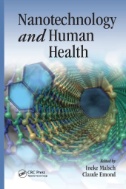 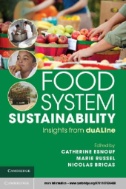 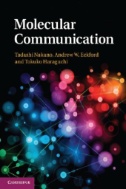 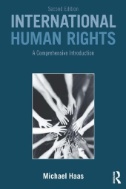 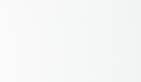 CONTENT
EBSCO Publisher Relations
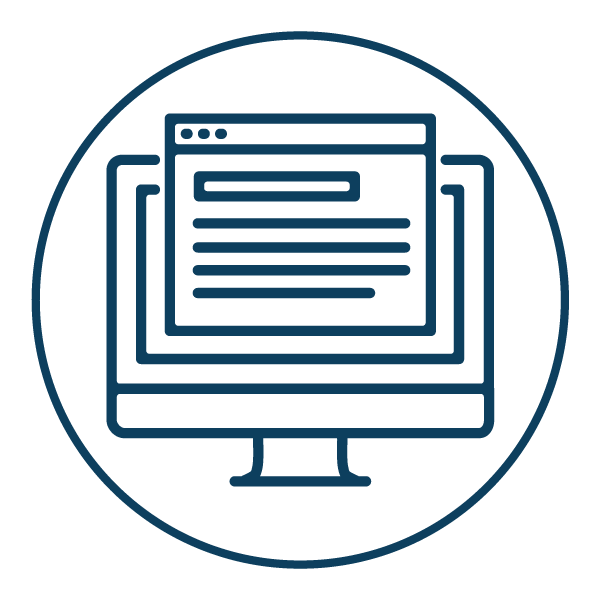 32 employees in Content Licensing
19 of them International
~ 100* new Publishers signed per year

acquire DRM-free rights 
include new Business models in the contract
react quickly on customers content requests
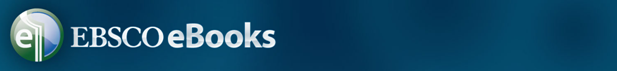 Sure, 1 User, Unlimited, loan, Subscription, PDA, EBS, ...
An eBook please
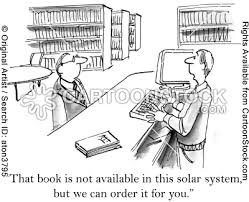 ?
?
?
?
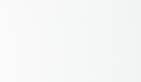 [Speaker Notes: eBook Models are complicated to understand for Libraries. 
EBSCO is trying to achive rights for ALL available Business models in order to give Libraries flexibility for eBook purchase]
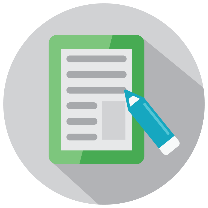 Acquisition Models
Purchase, perpetual ownership (1U, 3U, UU)
Subscription Collections 
PDA, Short-term-Loan
EBSCO supports all models in the market
Explore new models based on customer feedback (e.g. Evidence-based-Selection)
DRM-free Project
Acquisition models by numbers
EBSCOhost Collection Manager – May 2017
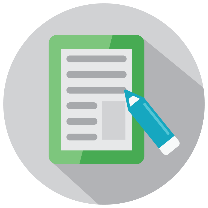 Acquisition Model Trending
specialized needs 
e.g. Short-term-loan for a specific project
Purchase
Individual titles, Subject collections, PDA
focus on Frontlist
Foundational collection
Maximum access
easy to manage
best ROI
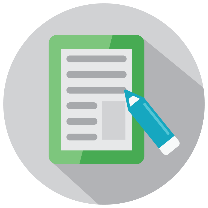 eBook Subscription Collections
Large predefined collections of unlimited user titles 
Subscription rate is small fraction of purchase price (yearly flat-rate)
Academic
Business
History
Religion
Clinical
Education
Nursing
University Press
Arabic
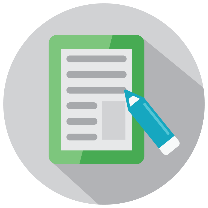 Example: eBook Academic Collection
155,000+ titles
Over 515+ parent publishers, including Taylor & Francis, Wiley, Elsevier, Brill, Bloomsbury, and more
Over 58,000+ titles from more than 140 university presses, including Oxford, Cambridge, MIT, and more
~5000 new titles added each half year at no additional cost
ALL Titles with Unlimited Access!
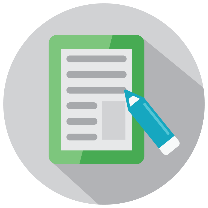 LC Class Coverage
USER EXPERIENCE on EBSCOHOST
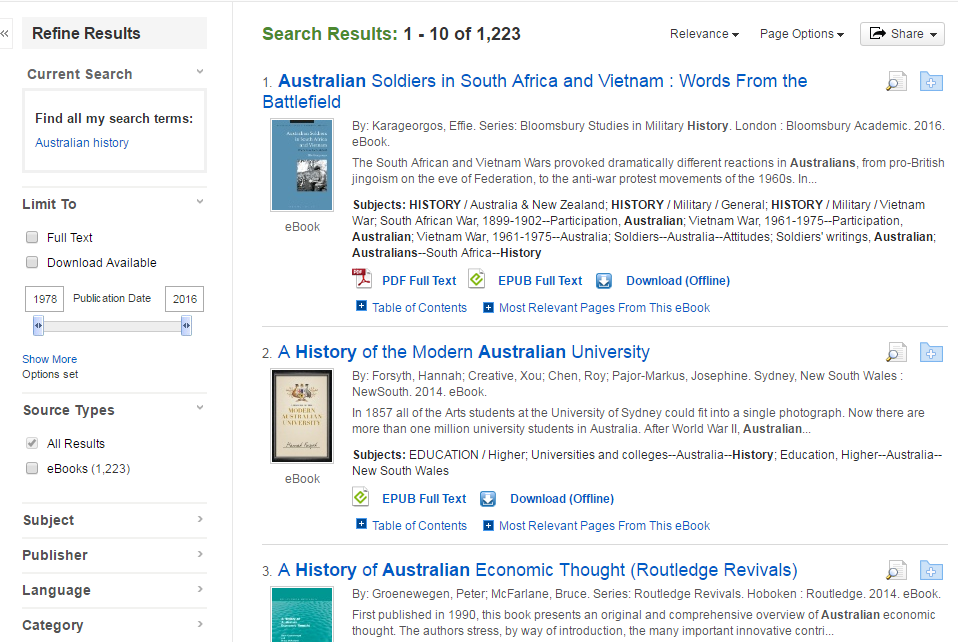 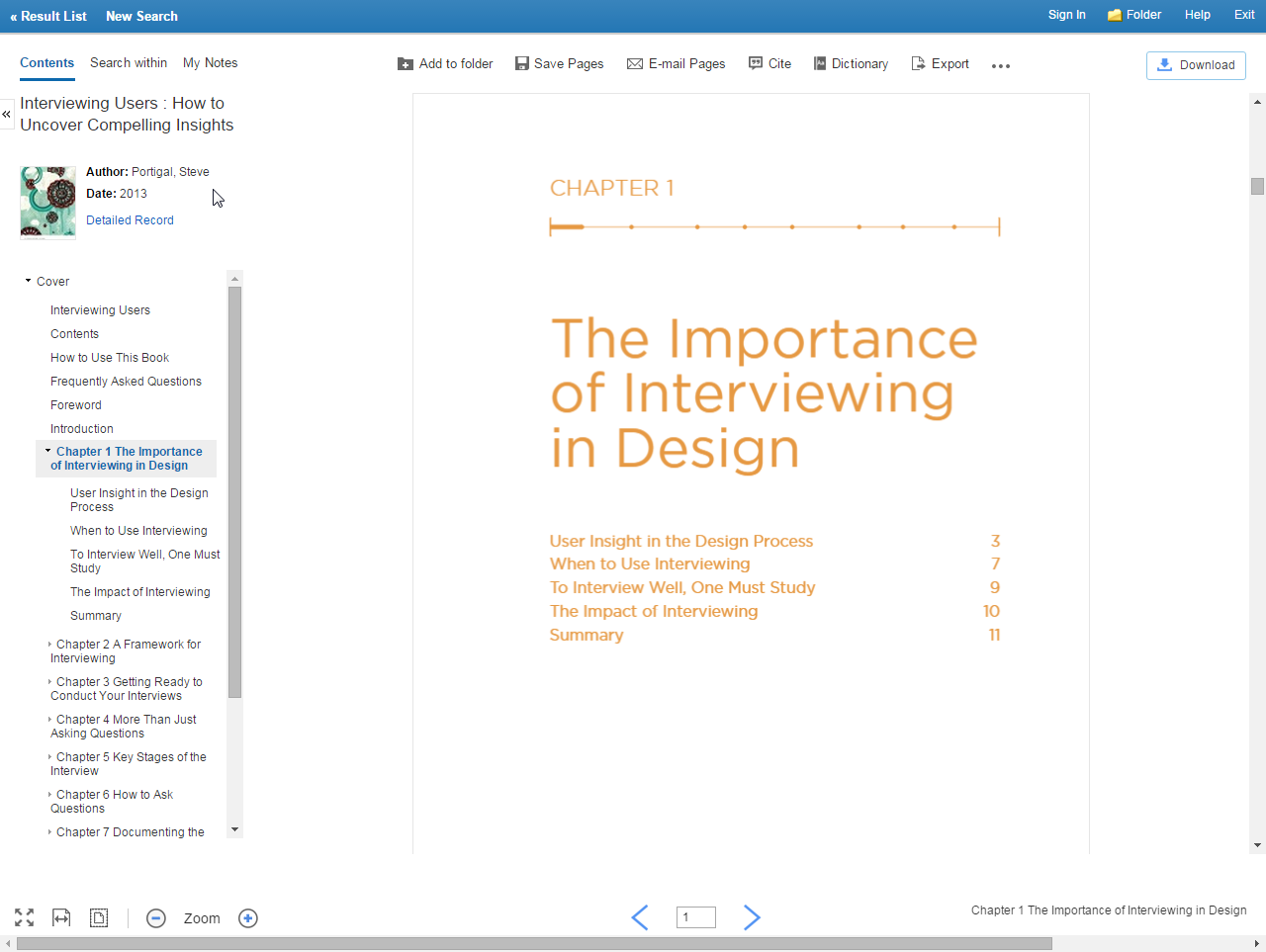 NewViewer
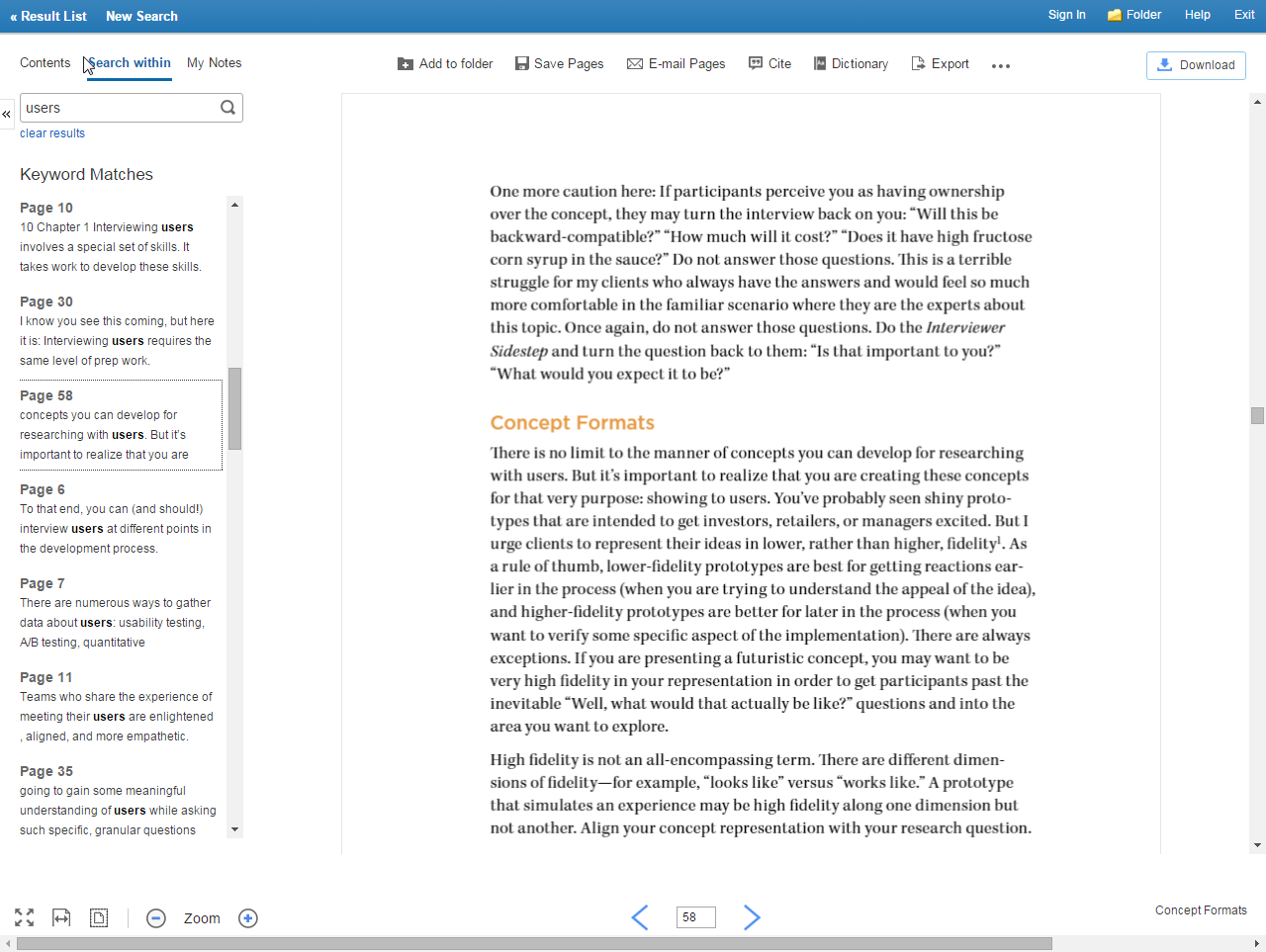 Search Within
Results
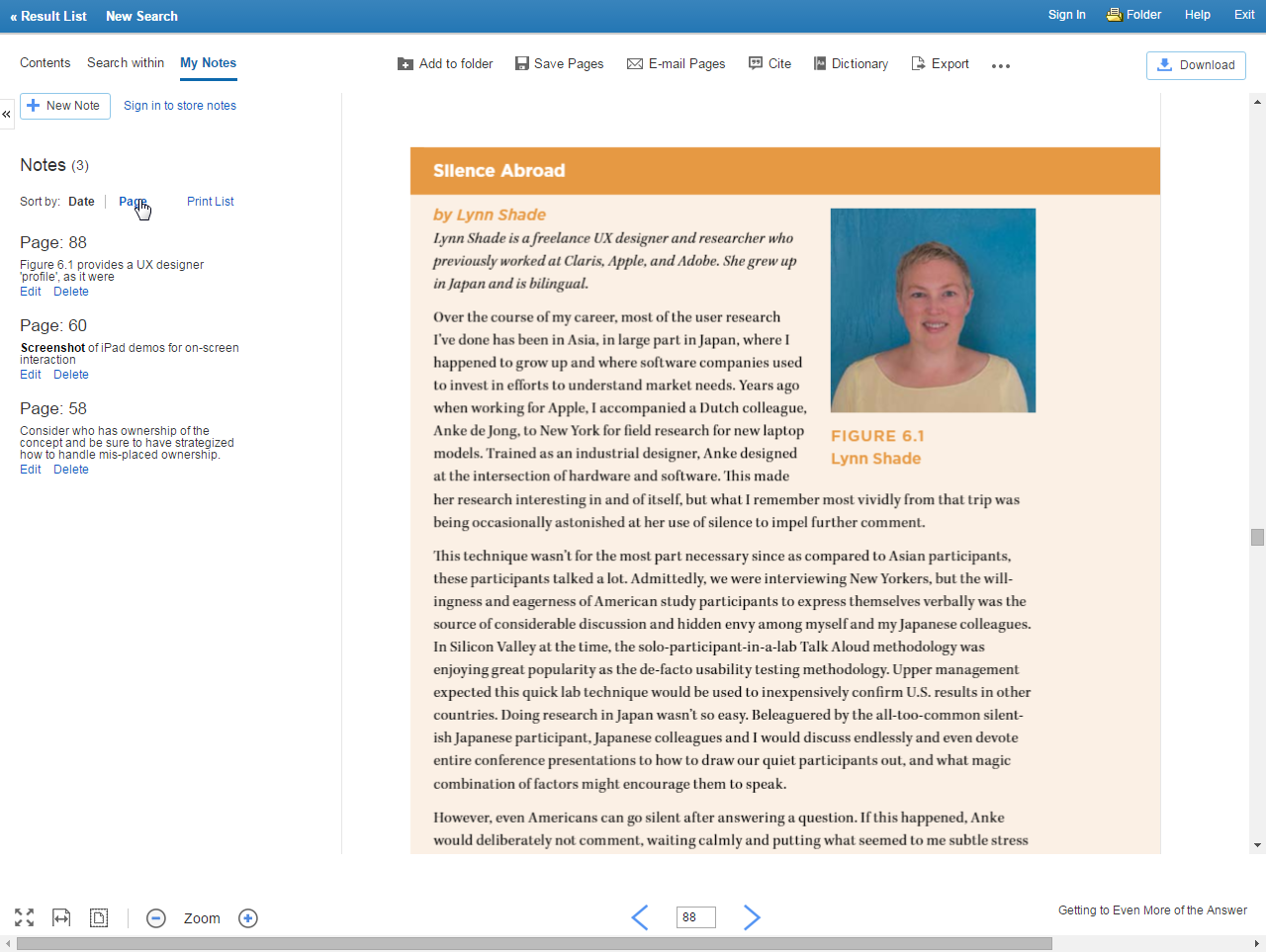 My Notes
Panel
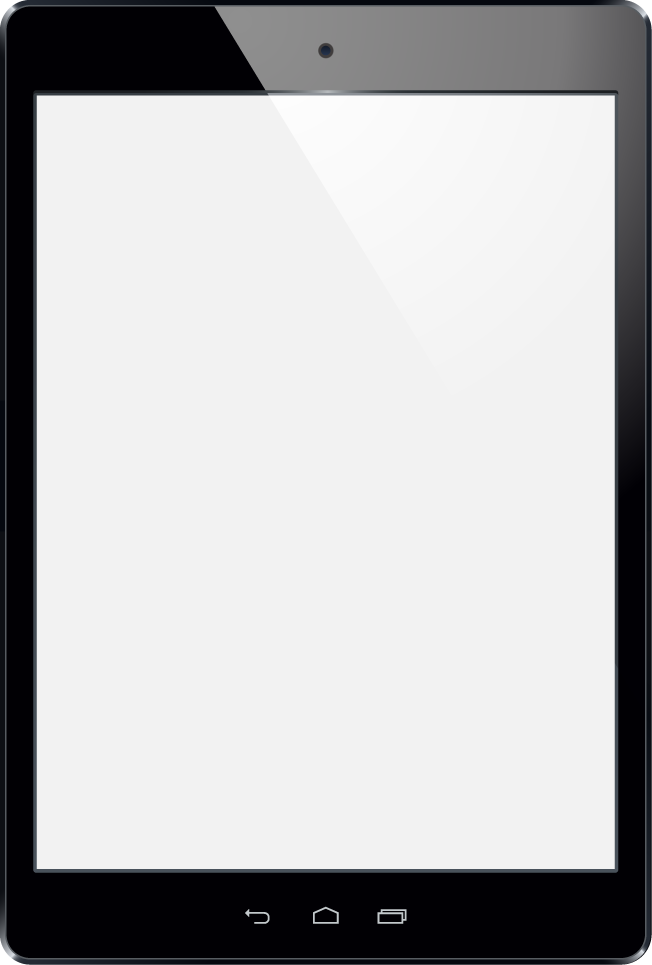 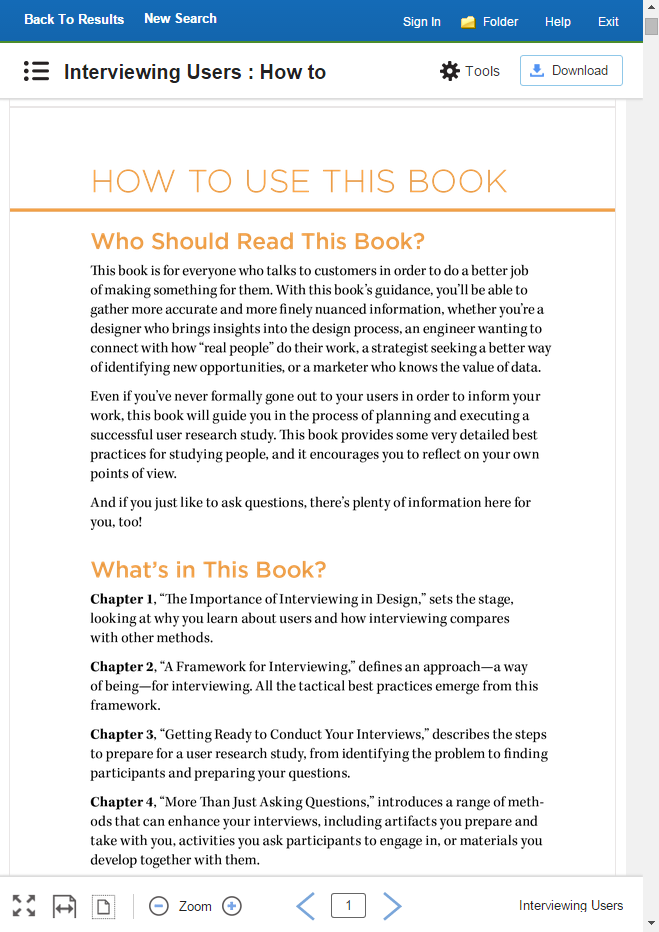 Tablet View
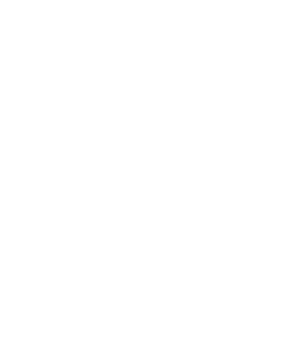 USER EXPERIENCE
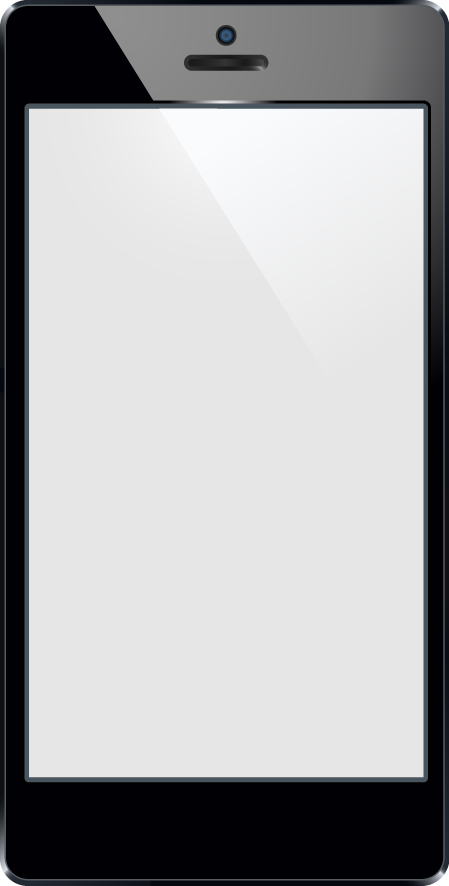 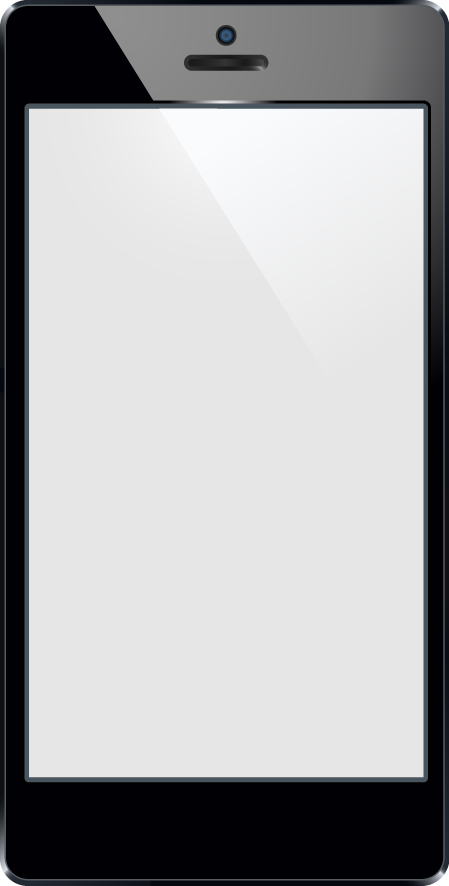 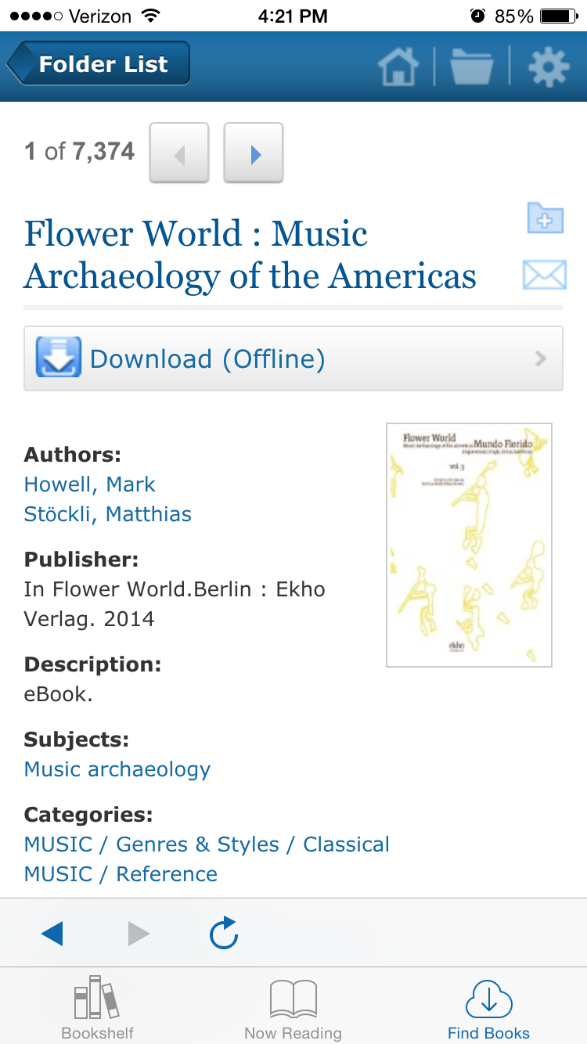 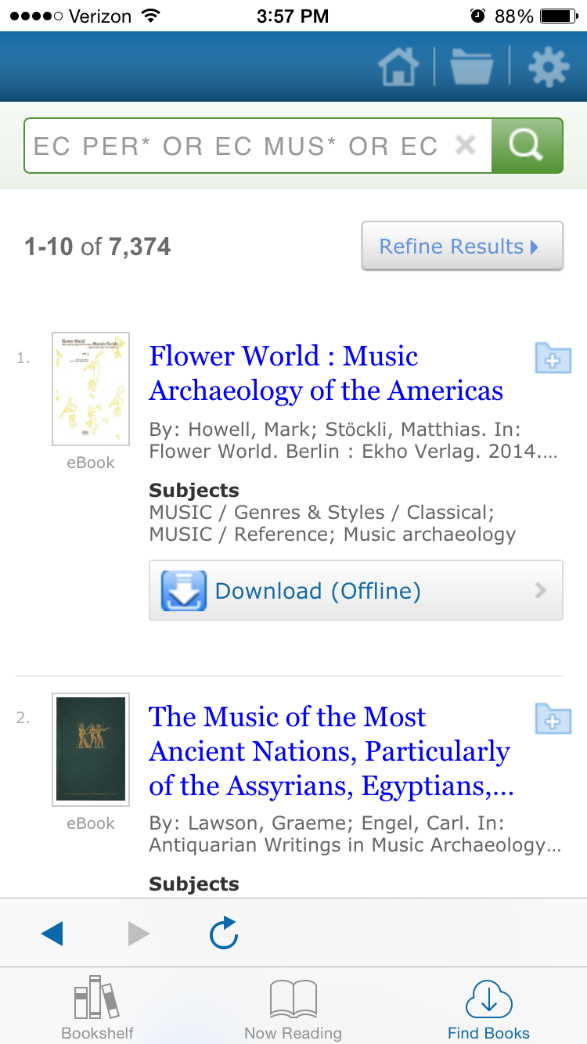 Results List & Detailed Record
Search, Find and Order eBooks with ECM
get Login Values from your local EBSCO Representative!
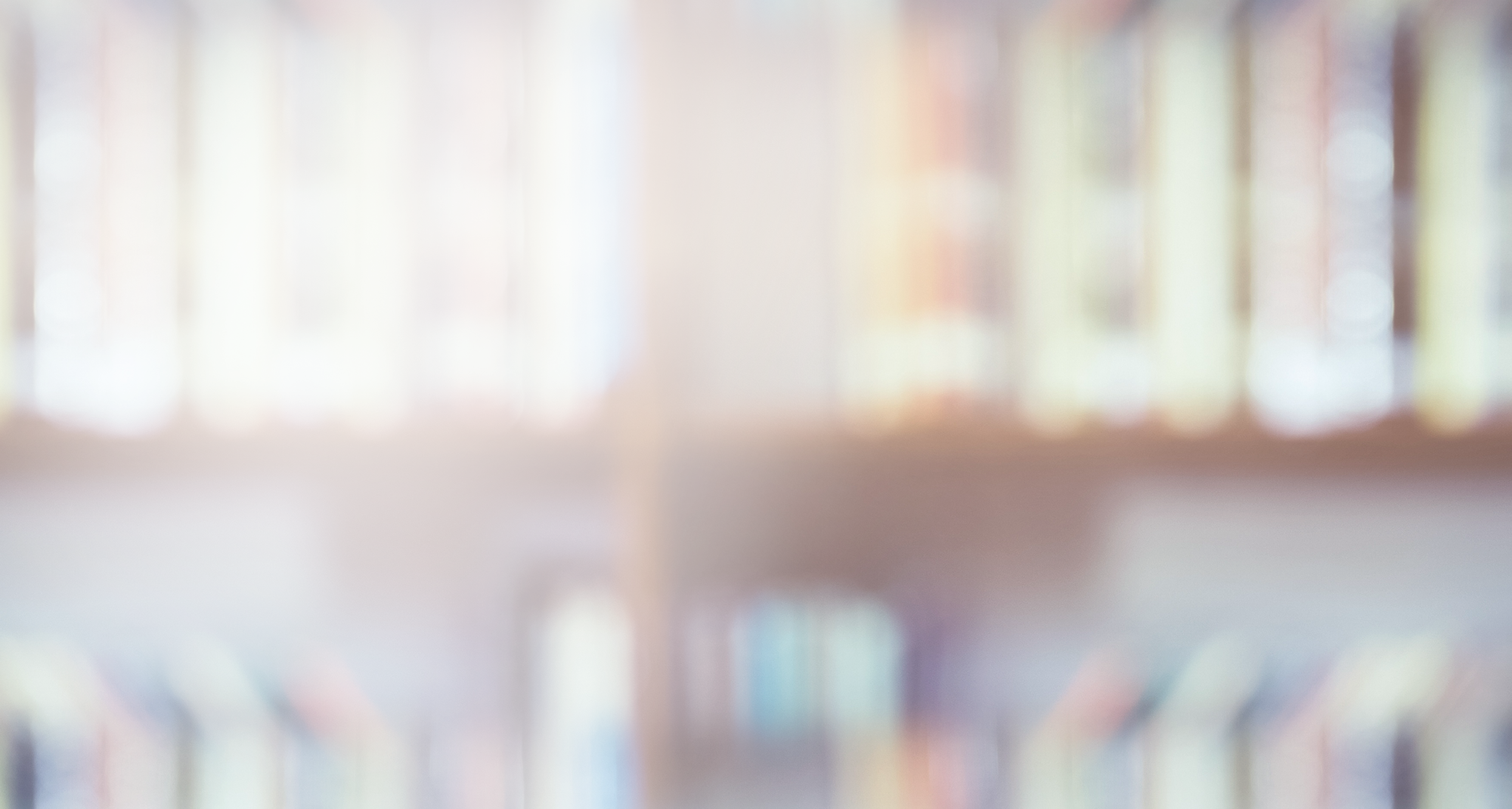 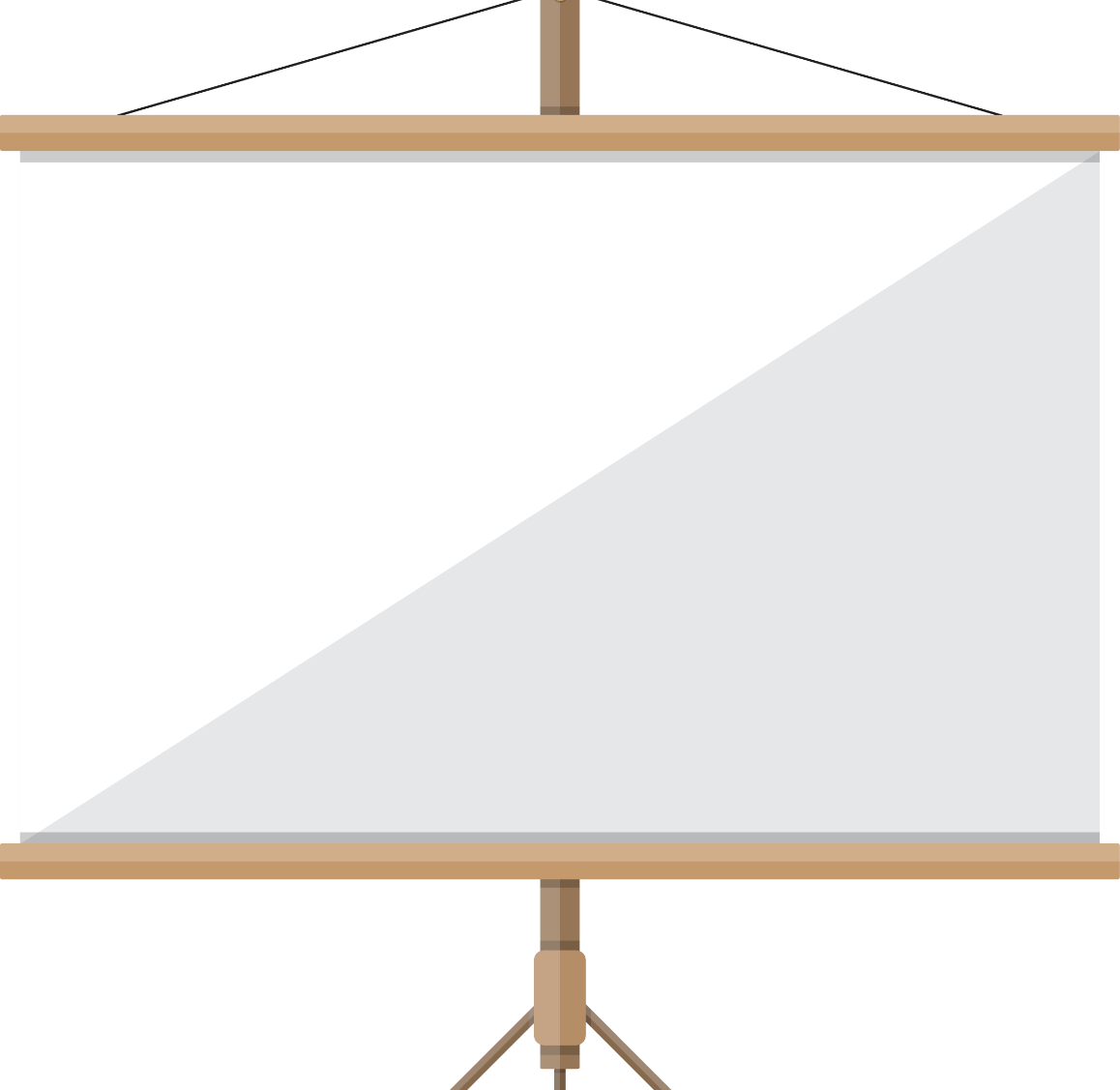 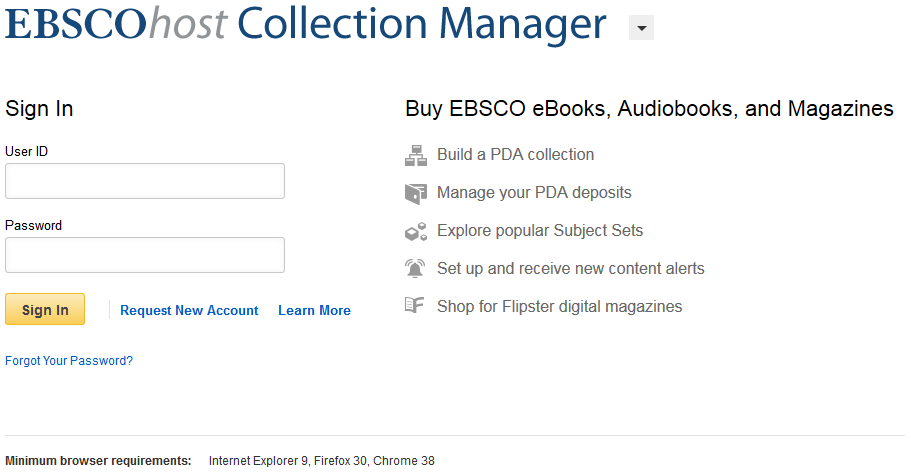 http://ecm.ebscohost.com
Paste slide image here
Training & Support Resources
http://help.ebsco.com
http://ebsco.libguides.com/ebooks
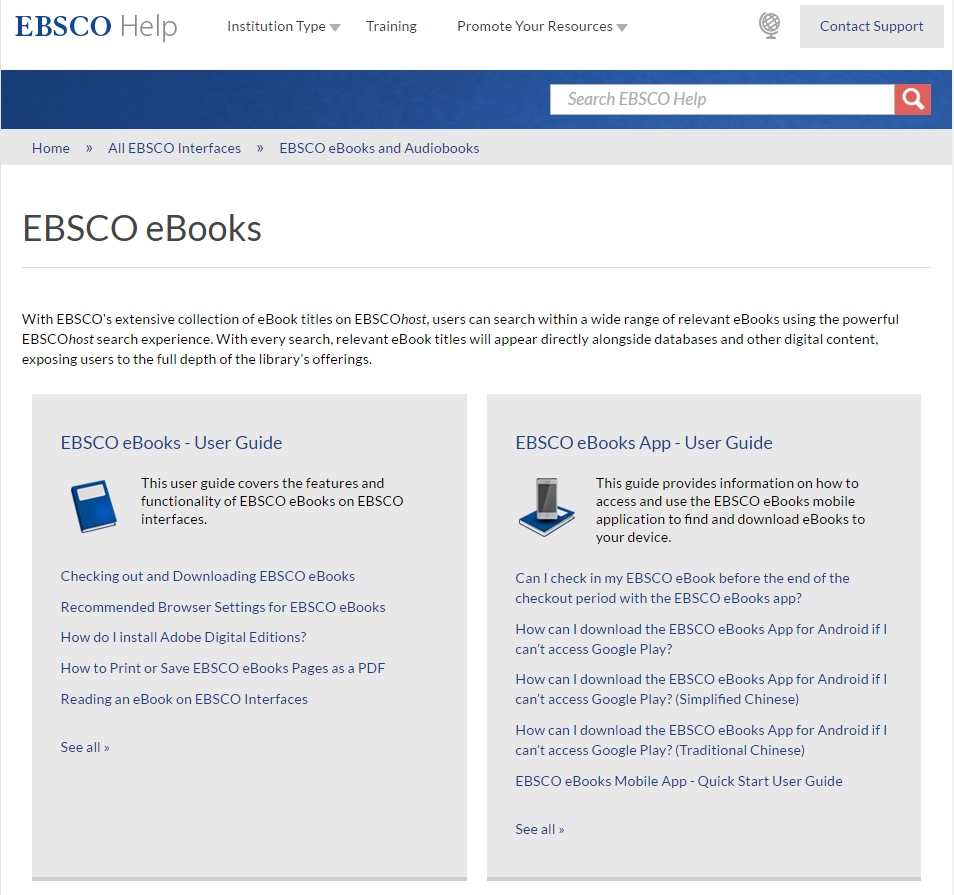 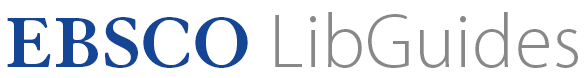 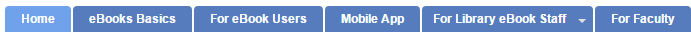 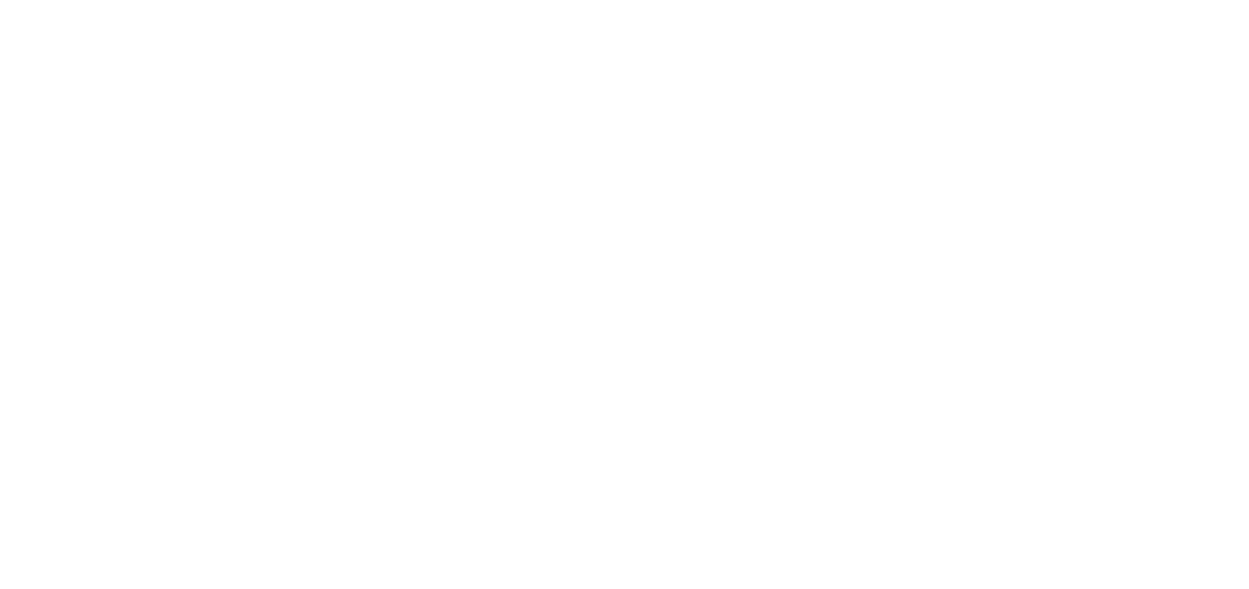 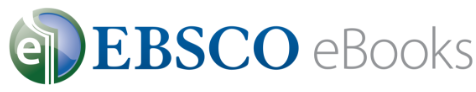 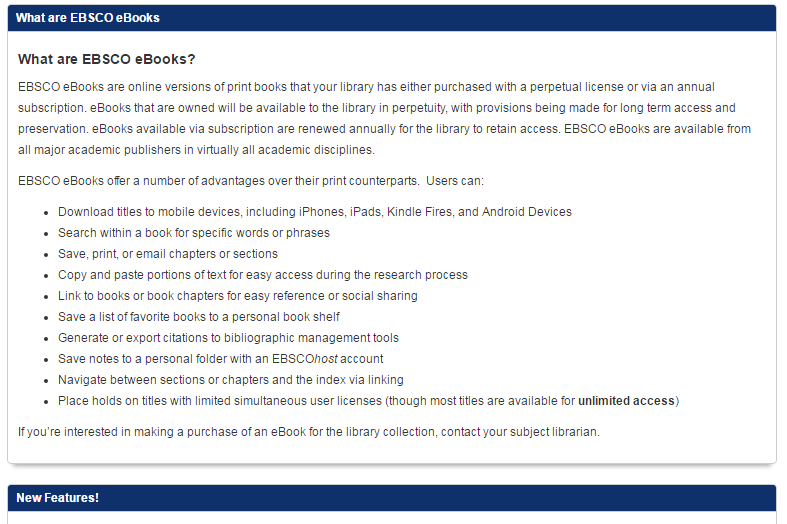 Visit the Site »
Visit the Site »
CONTENT
EBSCO eBooks Summary
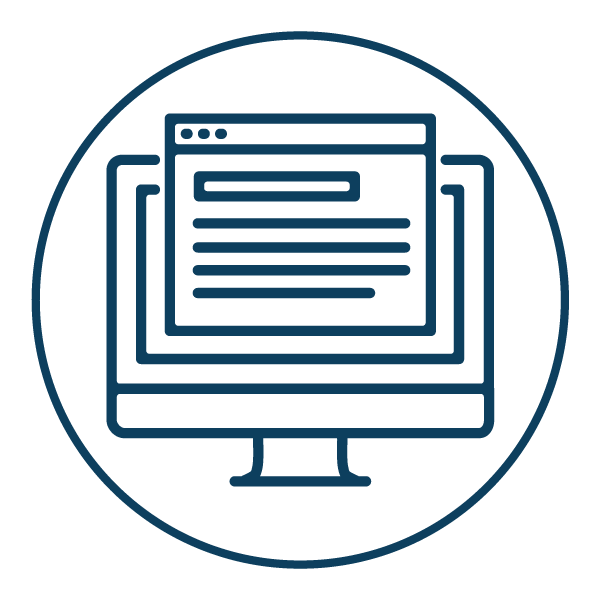 most content at any eBook Aggregator (1 Mio.)
support all available Business models
eBook access in Minutes
license more Publishers and International eBooks
plan to offer DRM-free eBooks by 2018
EBSCO offers the complete Package: Print, Electronic, Publisher Platforms and Aggregators
Thank you
Marco Gnjatovic |  Director of Sales eBooks
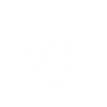 mgnjatovic@ebsco.com